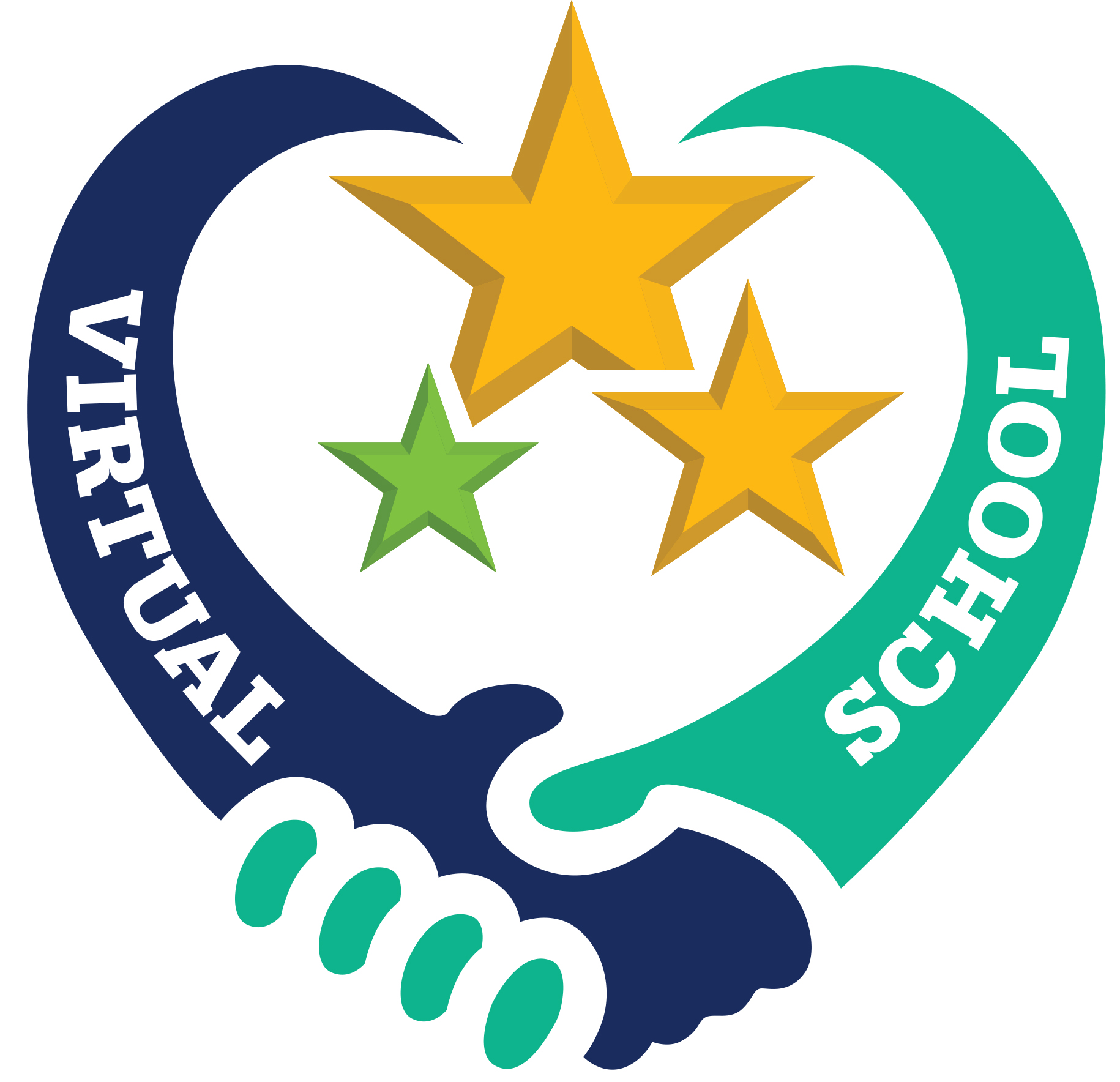 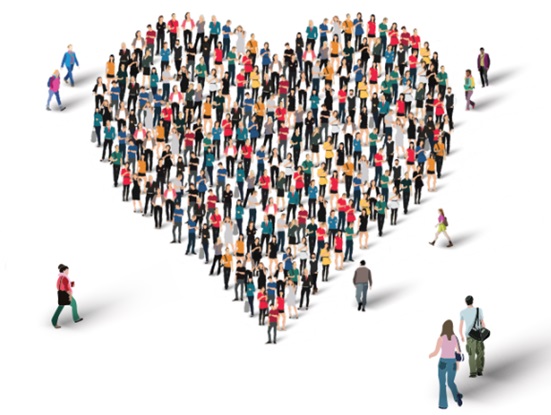 An introduction to Corporate Parenting
Jane WalkerVirtual School HeadteacherJulian CunninghamIndependent Reviewing Officer
Legislation
Children and Social Work Act 2017 (section 1)
Children Act 1989 (part 3)
The Care Planning, Placement and Case Review (England) Regulations 2010
The Care Leavers (England) Regulations 2010

For local authorities and their relevant partners
What is corporate parenting
When a child or young person comes into the care of the local authority, or is under 25 and was looked-after by the authority for at least 13 weeks after their 14th birthday, the authority becomes their corporate parent. 
These children and young people are some of the most vulnerable in our society and many have suffered significant levels of abuse and neglect prior to coming into care.
Why are there corporate parents
It is the collective responsibility of the whole council – members and officers alongside our partner agencies - to ensure that looked after children and care leavers receive the best possible support and protection to enable them to reach their full potential. 
Our primary aim is to ensure that our children achieve as well as those who do not require our intervention. 
Corporate parents are there to ask the critical question : would this be good enough for my child?
7 corporate parenting principles
In order to thrive, children and young people have certain key needs that good parents generally meet.  The corporate parenting principles set out 7 principles that local authorities must have regard to when exercising their functions in relation to looked after children and young people:
Who is a corporate parent
The local authority acts in place of the child’s birth parents. It is not one person who is responsible for this, but the whole of the local authority. 
The Government has said: “… every councillor, every Director of Children’s Services, every social worker or teacher should demand no less for children in care than they would for their own children”.
The local authority identifies relevant partners who have an important corporate parenting role to improve the well-being of children in their area.
At the local authority
The duty to co-operate
Agencies identified by local authorities as relevant partners have an important role in co-operating together to be good corporate parents.  Relevant partners might be:
Early years settings, schools, further and higher education, employers
Health services, including CYPS
Housing service
The Immigration Service
The police and criminal justice agencies
Good corporate parenting
All good parents want the very best for their children, and it is our statutory duty to ensure that every child we look after is able to flourish by being safe and happy, doing well at school, having good health and enjoying fulfilling relationships with their peers. 
As they grow towards adulthood, our young people should be equipped to lead independent lives and to make their way as young adults with good jobs, access to higher education and financial security.
A strong ethos of corporate parenting means that sense of vision and responsibility towards the children they look after and their care leavers is a priority for everyone. 
They recognise that looked-after children have the same needs – to be loved, cared for and feel safe - as other children.
Statutory guidance, February 2018
Strong corporate parenting ethos
Corporate parenting in NORTHUMBERLAND
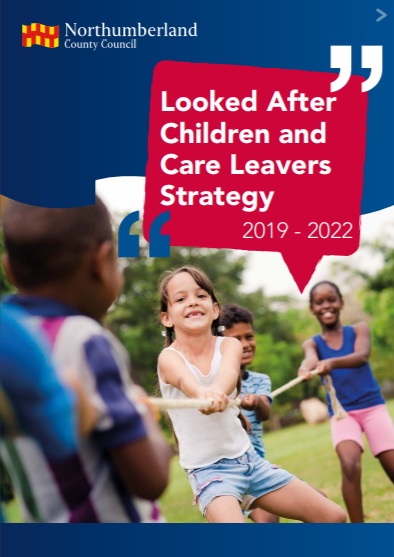 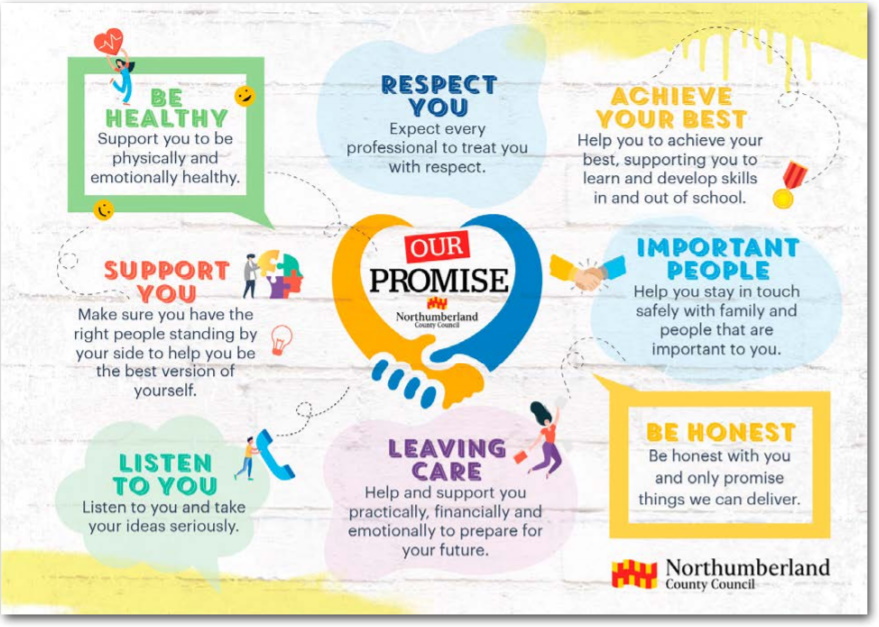 What children tell us
Artists from Voices Making Choices (VMC), Northumberland’s Children in Care Council
The Care Leavers’ Covenant
The Care Leavers Covenant is a promise made by private, public or voluntary organisations to provide support for care leavers aged 16-25 to help them to live independently.  The aim is to provide additional support over and above the statutory local offer for those leaving care.

There are five aspects to Northumberland’s Care Leavers’ Covenant:

Care leavers are better prepared and supported to live independently
Care leavers have improved access to education, employment and training
Care leavers experience stability in their lives and feel safe and secure
Care leavers have improved access to health and emotional support
Care leavers achieve financial stability

In Northumberland the Care Leavers’ Covenant is delivered through an integrated framework of services delivered by the Virtual School, Northumberland Adolescent Services, Learning & Skills and Learning & Organisational Development.
Schools as corporate parents
All parts of the local authority have duties and responsibilities for meeting and listening to the assessed needs and aspirations of looked after children and care leavers in the same way as birth and adoptive parents do, either directly or through their agents e.g. foster carers. 
As a relevant partner of the local authority, schools and education settings must also act as a corporate parent by having the same aspirations for the child as a good parent would and help them to achieve the best outcomes they can. 
The statutory guidance identifies 14 different types of service where corporate parenting principles should be applied.  One of those services is education.
7 other types of service provided by local authorities are also important and include highways, transport planning, passenger transport, environmental health.  Looked-after children and care leavers access these services as residents of the local authority area, regardless of their legal status
Delivering as corporate parents
The corporate parent must address both the difficulties which children in care experience and the challenges of parenting within a complex system of different services and support partnership arrangements
Improving the role of the corporate parent is key to improving outcomes for children – delivering on the priorities of the Looked After Children and Care Leavers’ Strategy through the action plan
Role of Lead Member and Chief Executive in championing wider children’s agenda is key
Governance is clear and transparent from Children’s Services, to MALAP, to SCPAG
How we ensure continuous improvement of our social work services and safeguarding of children and young people is subject to Ofsted inspection: Inspection of Local Authority Children’s Services
Sufficiency and commissioning of placements
Further improve the effectiveness and impact of the Virtual School
Ensure the voice and views of looked after children and care leavers is evident and influential in service and strategy development and individual case planning
Development and timely provision of services
Further improve services to care leavers
Planning for permanence
Strengthen the function of the SCPAG
10 things you should know about corporate parenting